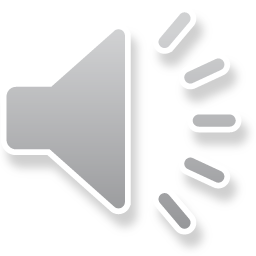 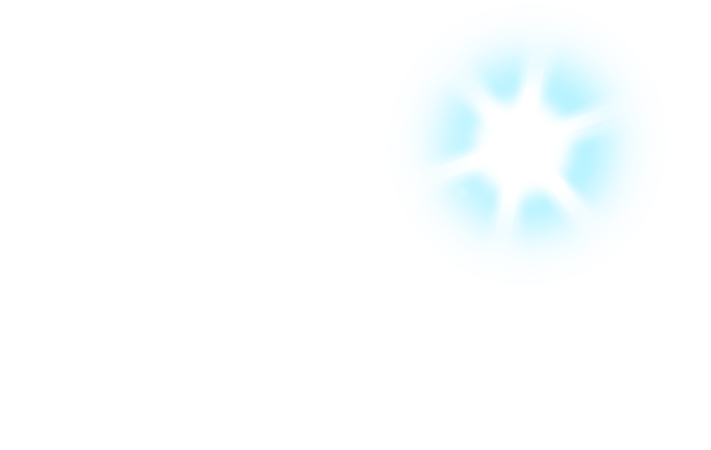 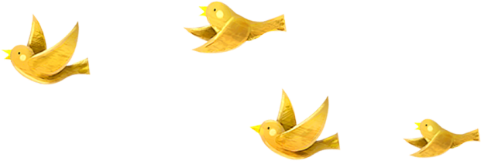 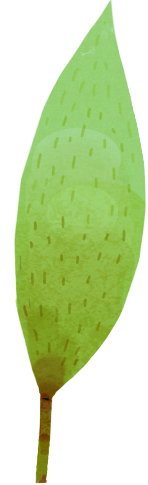 Bài 5
Bài 5
Bài 5
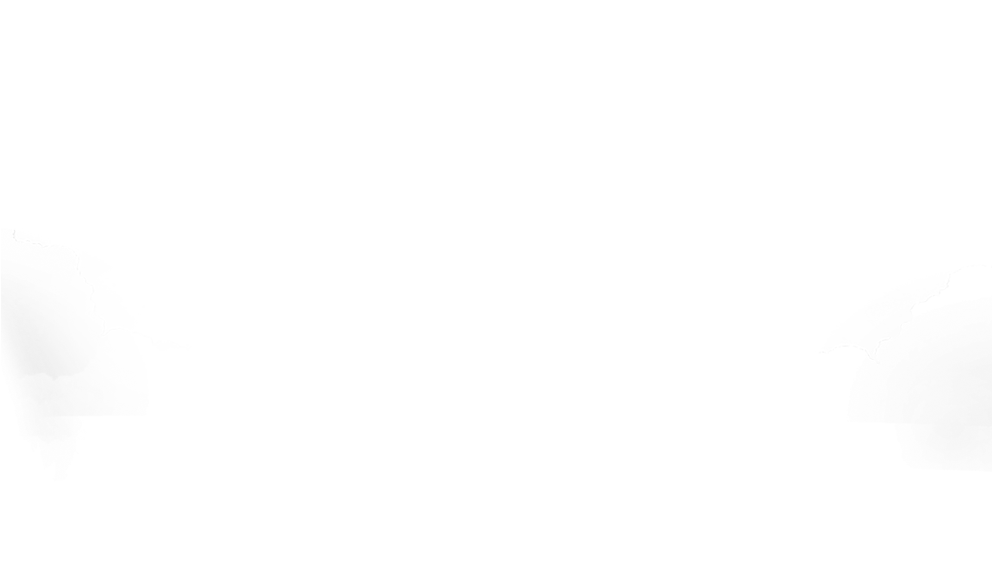 Chủ đề 4:Điều em cần biết
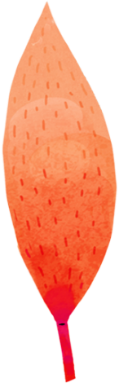 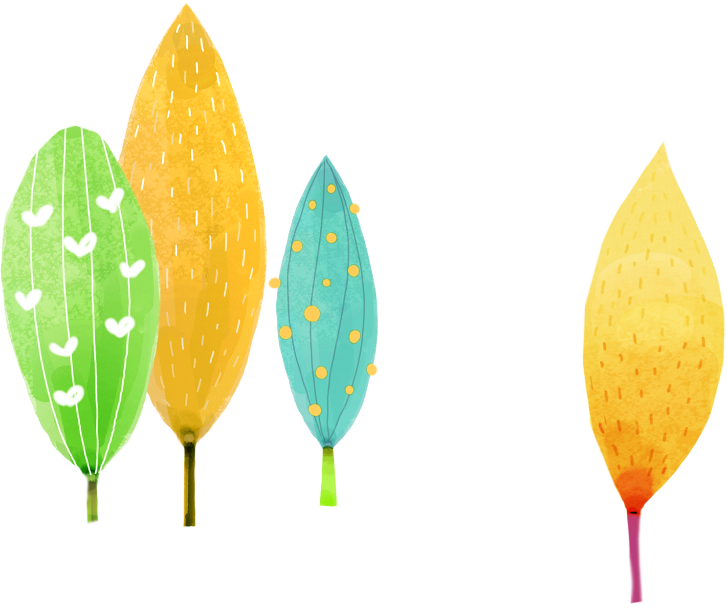 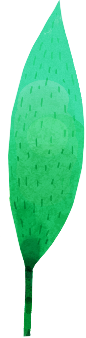 ĐÈN GIAO THÔNG
ĐÈN GIAO THÔNG
ĐÈN GIAO THÔNG
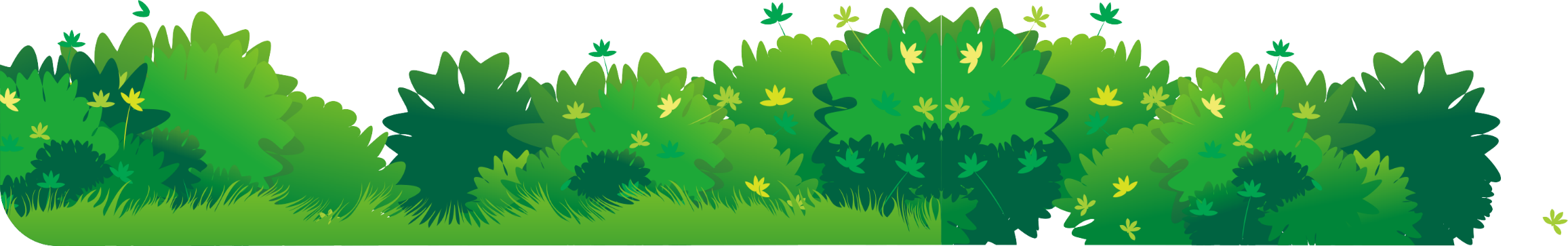 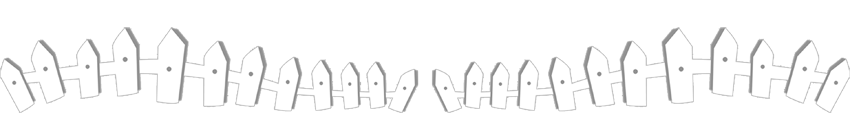 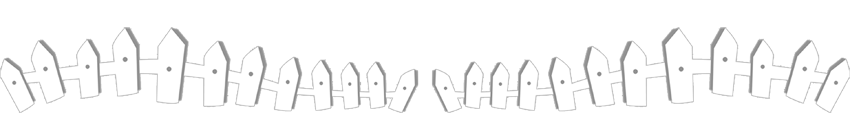 [Speaker Notes: 更多模板请关注：https://haosc.taobao.com]
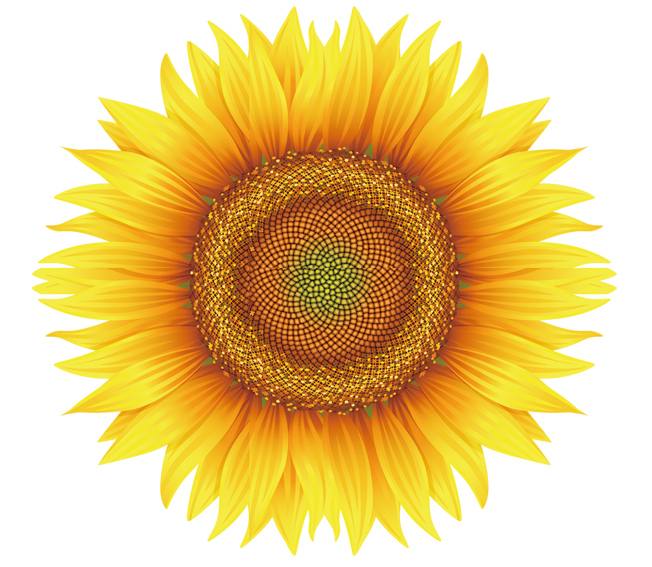 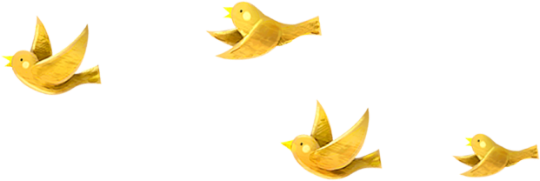 1
Khởi động
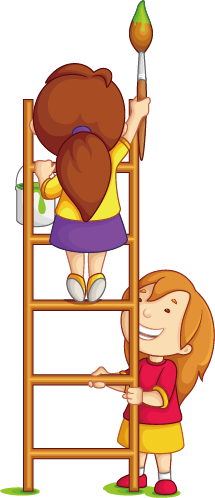 1. Quan sát tranh và cho tranh biết vẽ cảnh gì ?
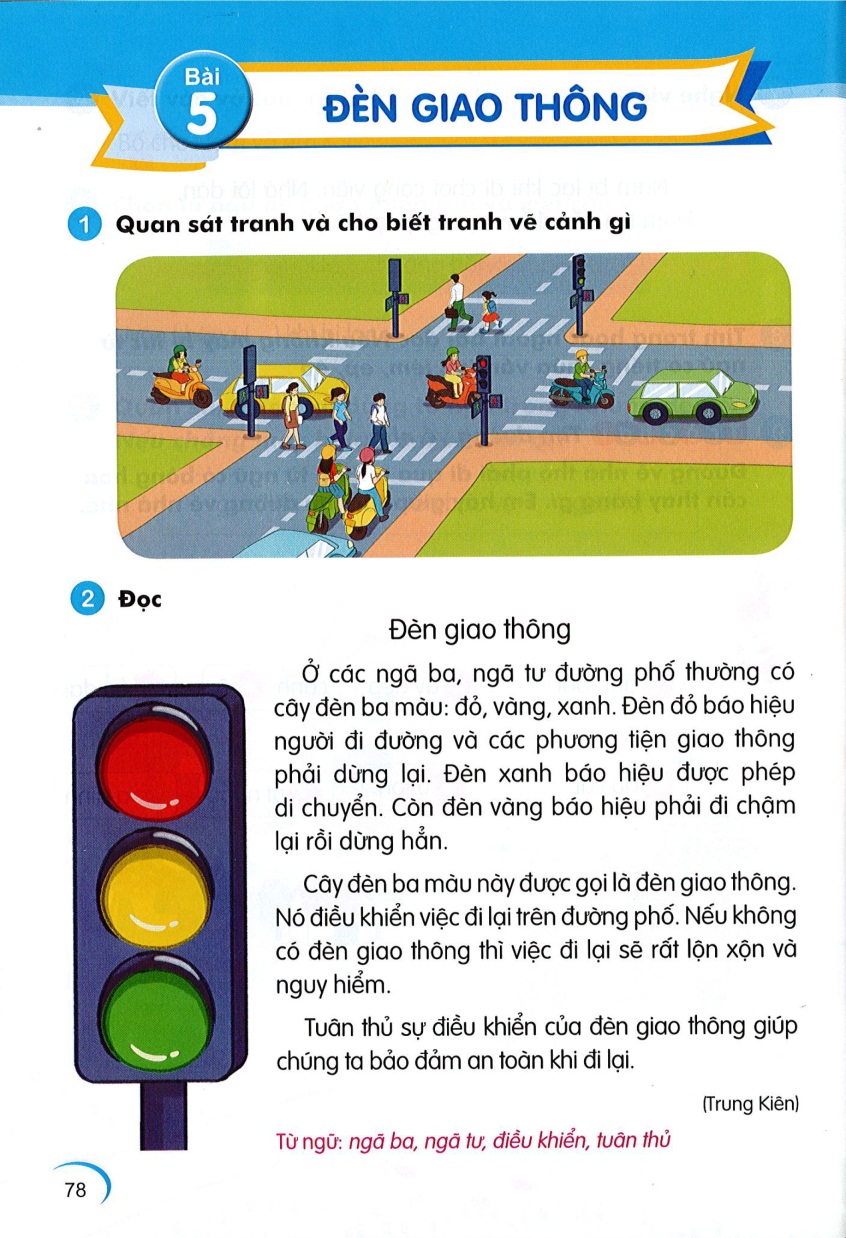 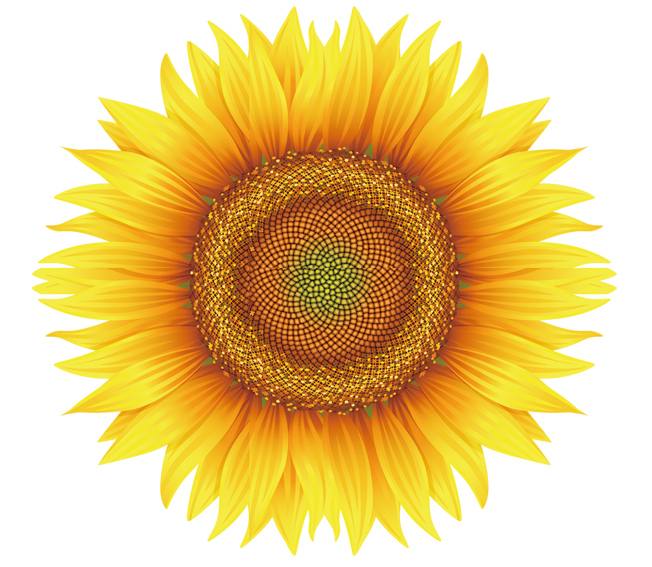 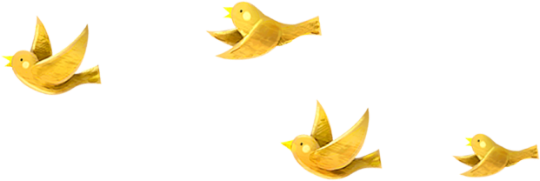 2
Đọc
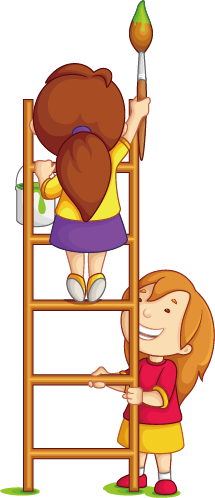 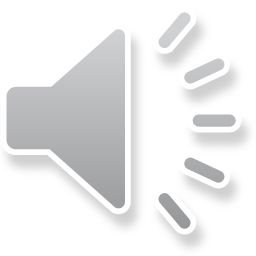 Đèn giao thông
Ở các ngã ba, ngã tư đường phố thường có cây đèn ba màu: đỏ, vàng, xanh. Đèn đỏ báo hiệu người đi đường và các phương tiện giao thông phải dừng lại. Đèn xanh báo hiệu được phép di chuyển. Còn đèn 	
	
	Cây đèn ba màu này được gọi là đèn giao thông. Nó điều khiển việc  đi lại trên đường phố.  Nếu  không có đèn giao  thông  thì  việc  đi
vàng báo hiệu phải đi chậm lại trước khi dừng hẳn.
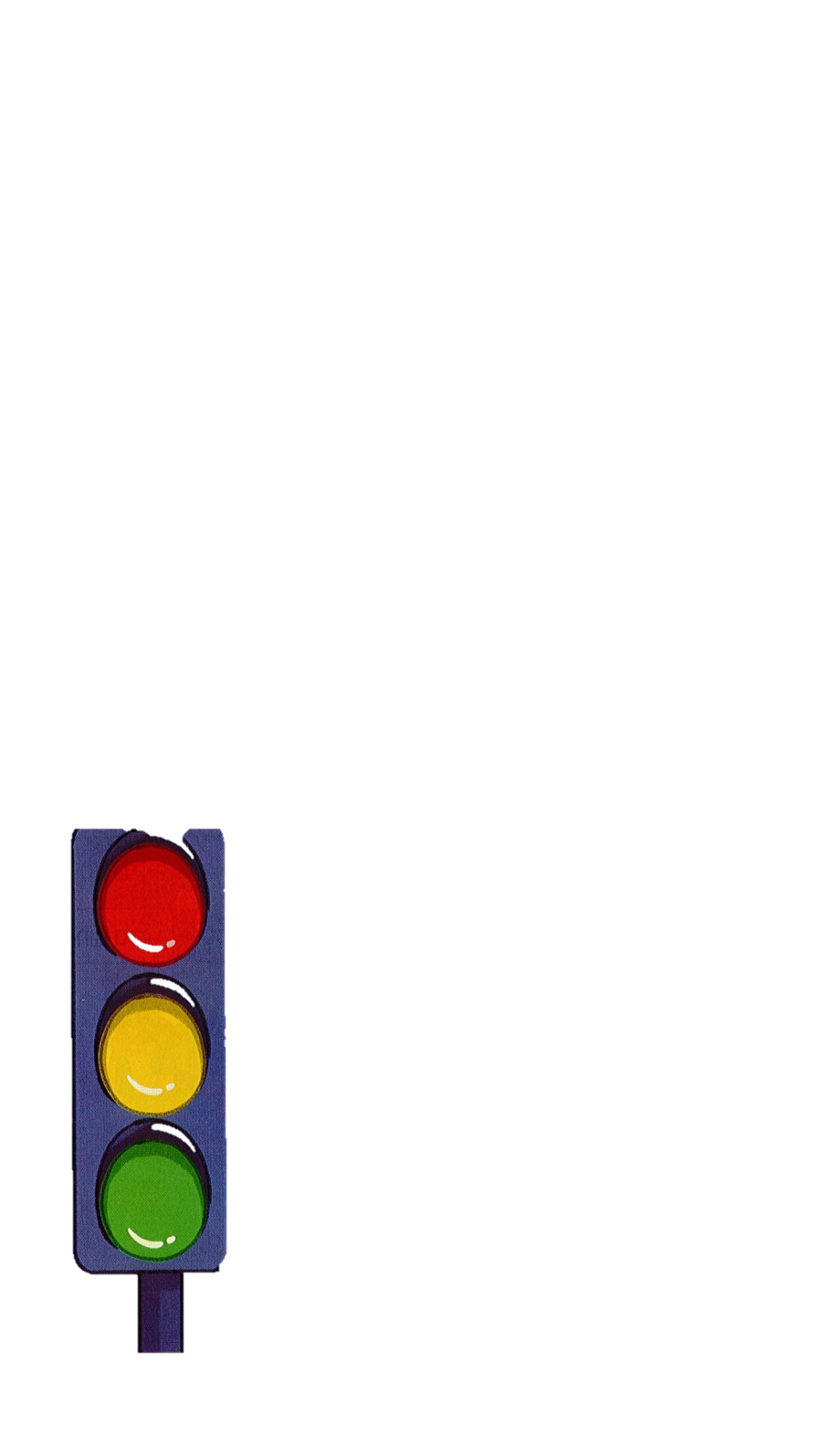 lại  sẽ rất lộn xộn và nguy hiểm.
Tuân thủ sự điều khiển của đèn giao  thông  giúp  chúng  ta bảo
đảm an toàn khi đi lại.
( Trung Kiên )
Từ ngữ: ngã ba, ngã tư, điều khiển, tuân thủ
Đèn giao thông
Ở các ngã ba, ngã tư đường phố thường có cây đèn ba màu: đỏ, vàng, xanh.  Đèn đỏ báo hiệu người đi đường và các phương tiện giao thông phải dừng lại.  Đèn xanh báo hiệu được phép di chuyển. Còn đèn 	
	
	Cây đèn ba màu này được gọi là đèn giao thông. Nó điều khiển việc  đi lại trên đường phố.  Nếu  không có đèn giao  thông  thì  việc  đi
1
2
3
vàng báo hiệu phải đi chậm lại trước khi dừng hẳn.
4
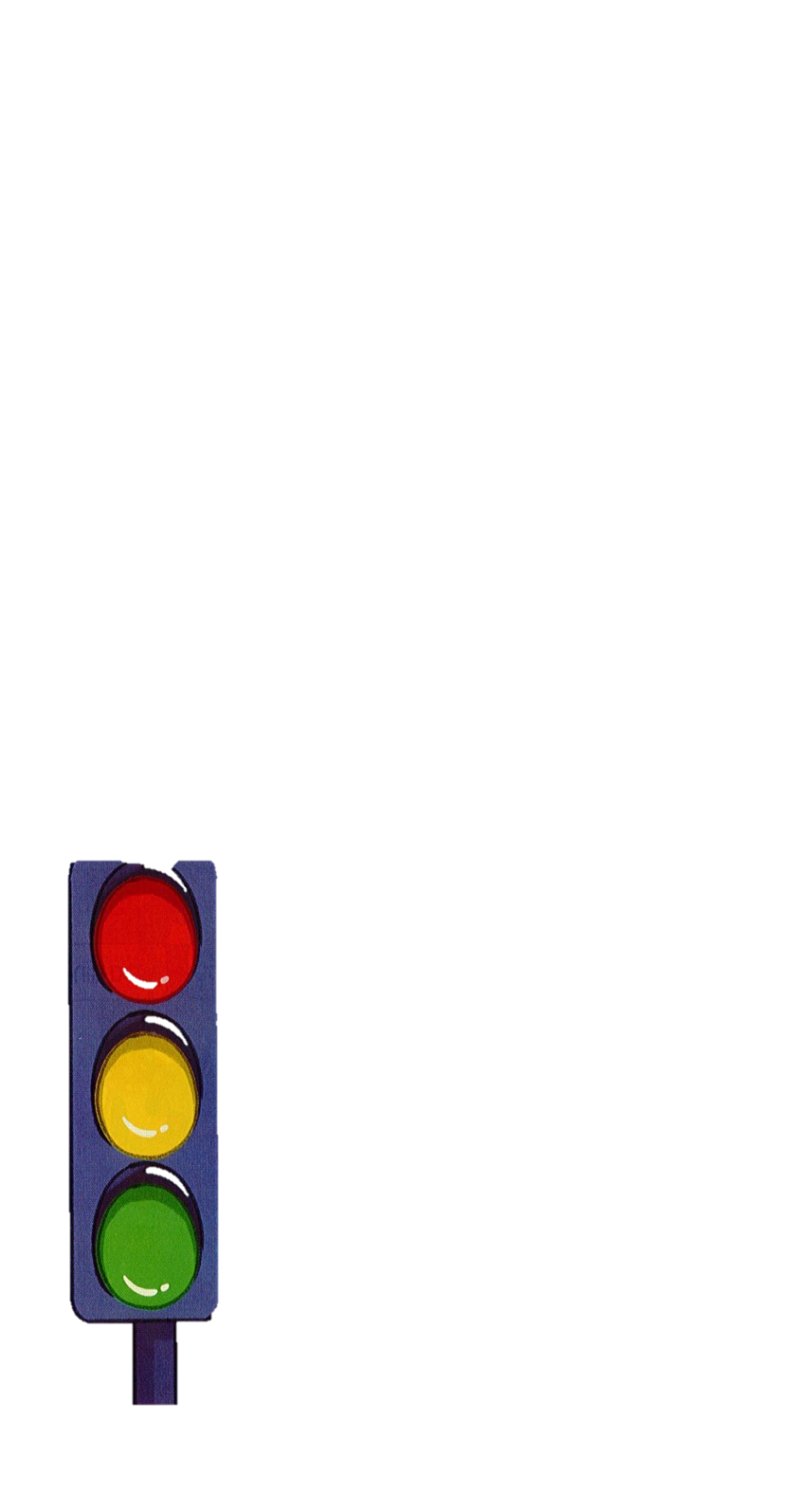 6
5
7
lại  sẽ rất lộn xộn và nguy hiểm.
Tuân thủ sự điều khiển của đèn giao  thông  giúp  chúng  ta bảo
8
đảm an toàn khi đi lại.
( Trung Kiên )
Từ ngữ: ngã ba, ngã tư, điều khiển, tuân thủ
Phương tiện
Điều khiển
Lộn xộn
An toàn
Đèn giao thông
Ở các ngã ba, ngã tư đường phố thường có cây đèn ba màu: đỏ, vàng, xanh.  Đèn đỏ báo hiệu người đi đường và các phương tiện giao thông phải dừng lại.  Đèn xanh báo hiệu được phép di chuyển. Còn đèn 	
	
	Cây đèn ba màu này được gọi là đèn giao thông. Nó điều khiển việc  đi lại trên đường phố.  Nếu  không có đèn giao  thông  thì  việc  đi
1
2
3
vàng báo hiệu phải đi chậm lại trước khi dừng hẳn.
4
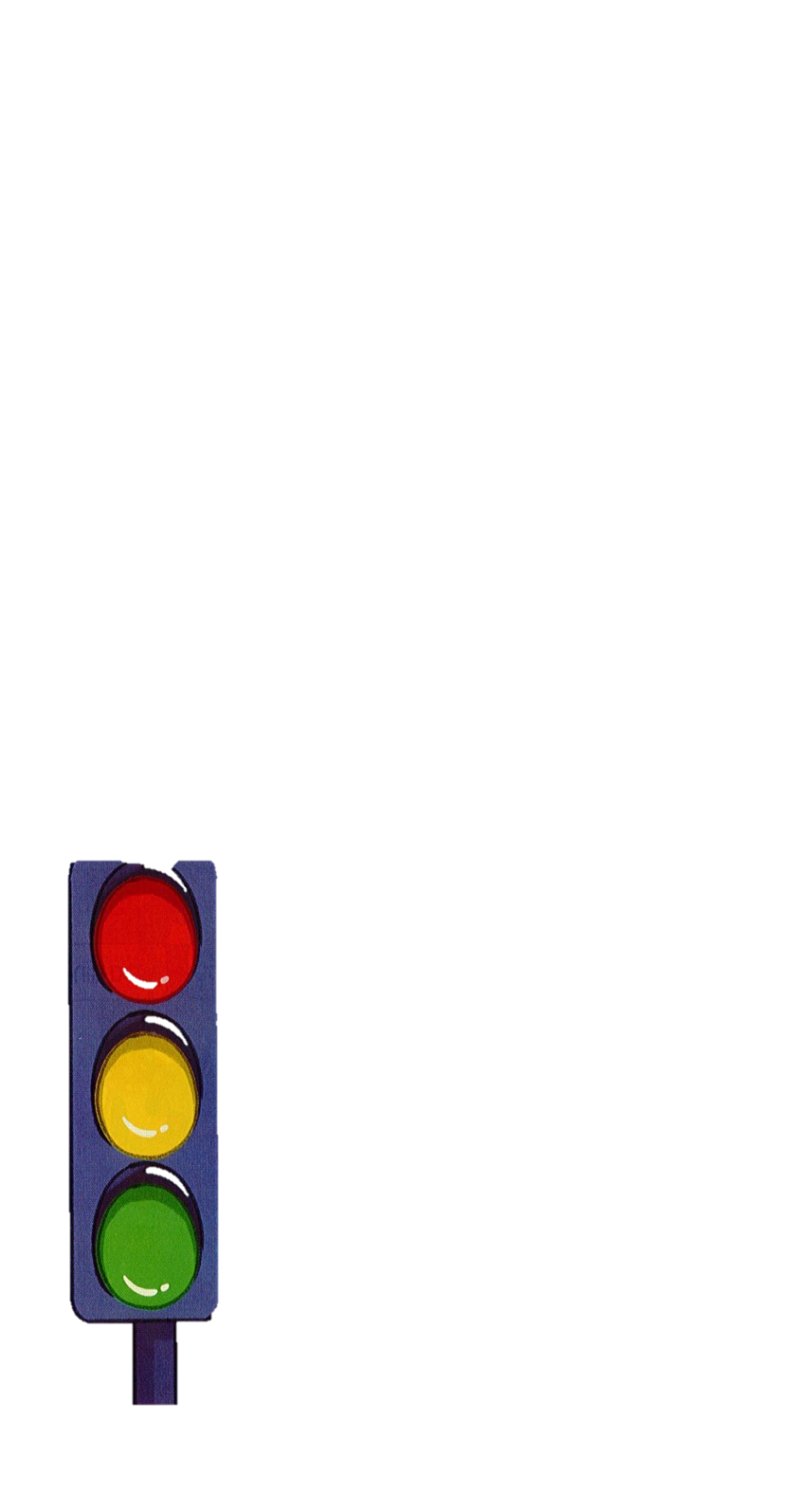 6
5
7
lại  sẽ rất lộn xộn và nguy hiểm.
Tuân thủ sự điều khiển của đèn giao  thông  giúp  chúng  ta bảo
8
đảm an toàn khi đi lại.
( Trung Kiên )
Từ ngữ: ngã ba, ngã tư, điều khiển, tuân thủ
Ở các ngã ba, ngã tư đường phố thường có cây đèn ba màu: đỏ, vàng, xanh.  Đèn đỏ báo hiệu người đi đường và các phương tiện giao thông phải dừng lại.  Đèn xanh báo hiệu được phép di chuyển.
Đèn giao thông
Ở các ngã ba, ngã tư đường phố thường có cây đèn ba màu: đỏ, vàng, xanh. Đèn đỏ báo hiệu người đi đường và các phương tiện giao thông phải dừng lại. Đèn xanh báo hiệu được phép di chuyển. Còn đèn 	
	
	Cây đèn ba màu này được gọi là đèn giao thông. Nó điều khiển việc  đi lại trên đường phố.  Nếu  không có đèn giao  thông  thì  việc  đi
1
vàng báo hiệu phải đi chậm lại trước khi dừng hẳn.
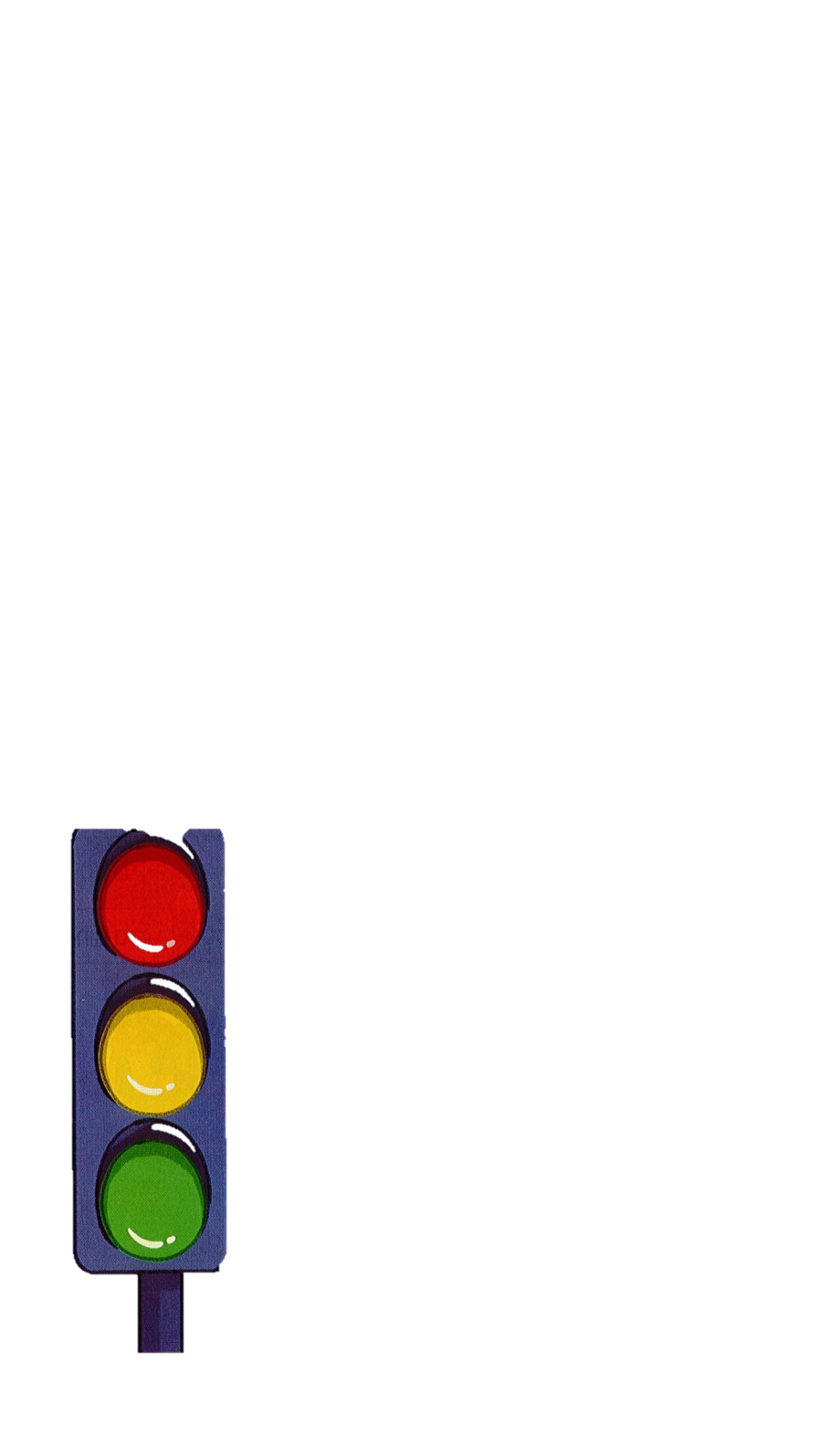 2
lại  sẽ rất lộn xộn và nguy hiểm.
Tuân thủ sự điều khiển của đèn giao  thông  giúp  chúng  ta bảo
3
đảm an toàn khi đi lại.
( Trung Kiên )
Từ ngữ: ngã ba, ngã tư, điều khiển, tuân thủ
Ngã ba      :      Chỗ giao nhau của 3 con đường.
Ngã tư        :      Chỗ giao nhau của 4 con đường.
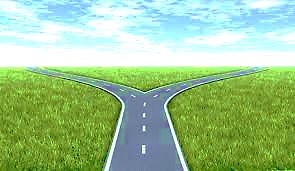 Điều khiển  :     Làm cho quá trình hoạt động diễn ra đúng quy tắc
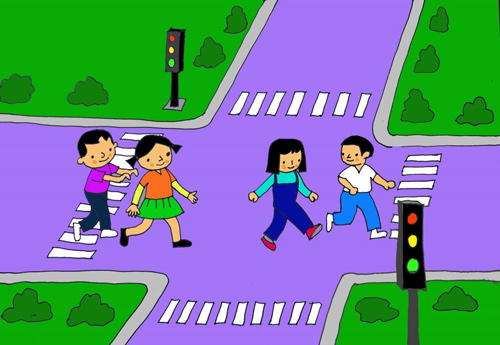 Tuân thủ     :     Làm theo điều đã quy định
Xe hơi tuân thủ theo hiệu lệnh
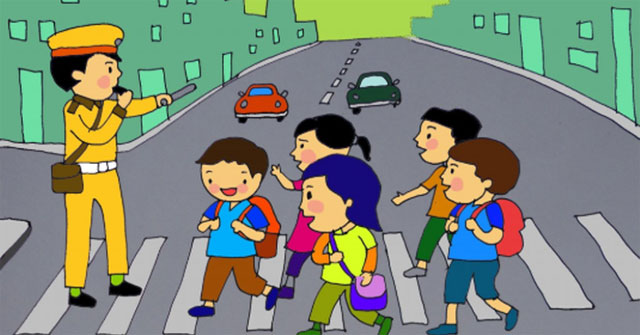 CÔNG AN ĐIỀU KHIỂN GIAO THÔNG
Các  bạn học sinh tuân thủ theo hiệu
Đèn giao thông
Ở các ngã ba, ngã tư đường phố thường có cây đèn ba màu: đỏ, vàng, xanh. Đèn đỏ báo hiệu người đi đường và các phương tiện giao thông phải dừng lại. Đèn xanh báo hiệu được phép di chuyển. Còn đèn 	
	
	Cây đèn ba màu này được gọi là đèn giao thông. Nó điều khiển việc  đi lại trên đường phố.  Nếu  không có đèn giao  thông  thì  việc  đi
vàng báo hiệu phải đi chậm lại trước khi dừng hẳn.
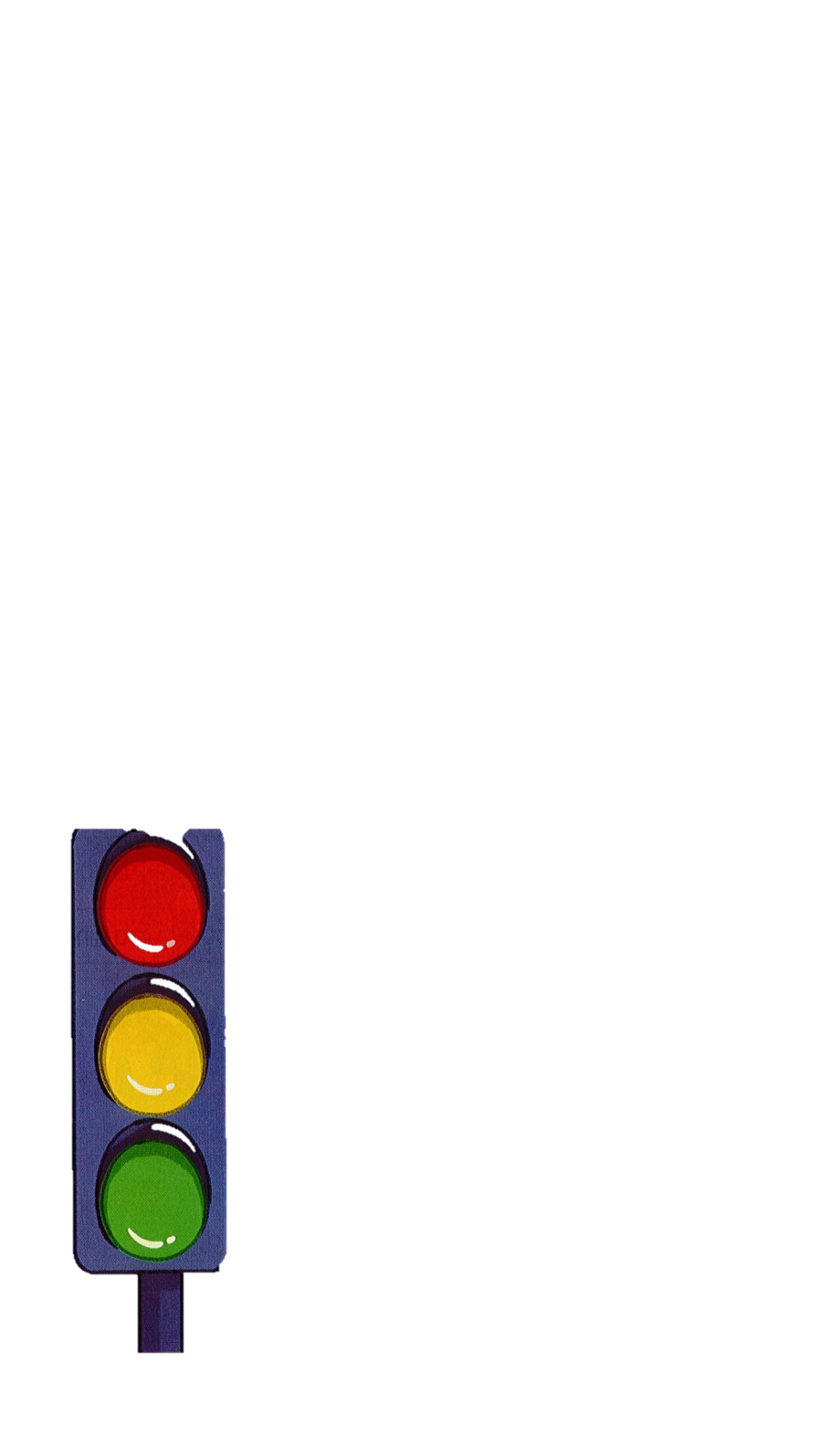 lại  sẽ rất lộn xộn và nguy hiểm.
Tuân thủ sự điều khiển của đèn giao  thông  giúp  chúng  ta bảo
đảm an toàn khi đi lại.
( Trung Kiên )
Từ ngữ: ngã ba, ngã tư, điều khiển, tuân thủ
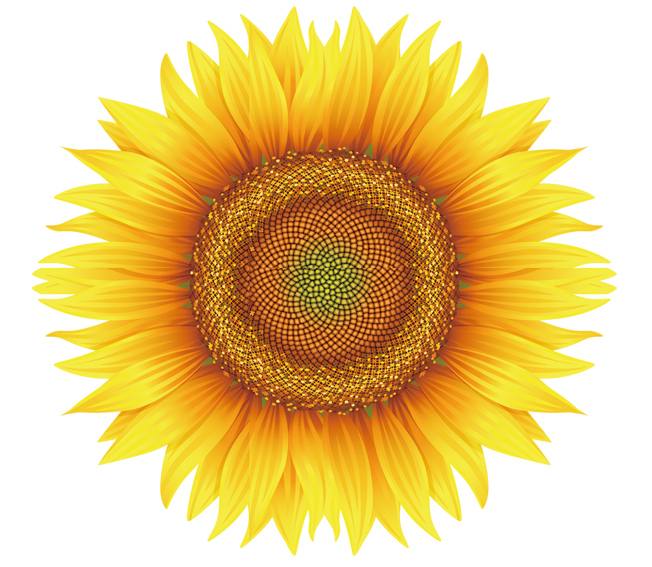 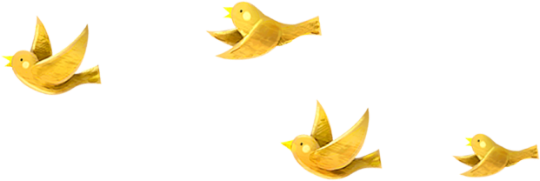 3
Trả lời 
câu hỏi
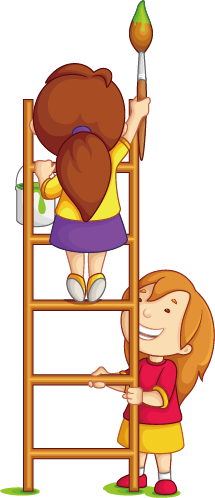 a. Đèn giao thông có mấy màu ?
b. Mỗi màu của đèn giao thông báo hiệu điều gì?
c. Nếu không có đèn giao thông thì việc đi lại ở các đường phố sẽ như thế nào ?
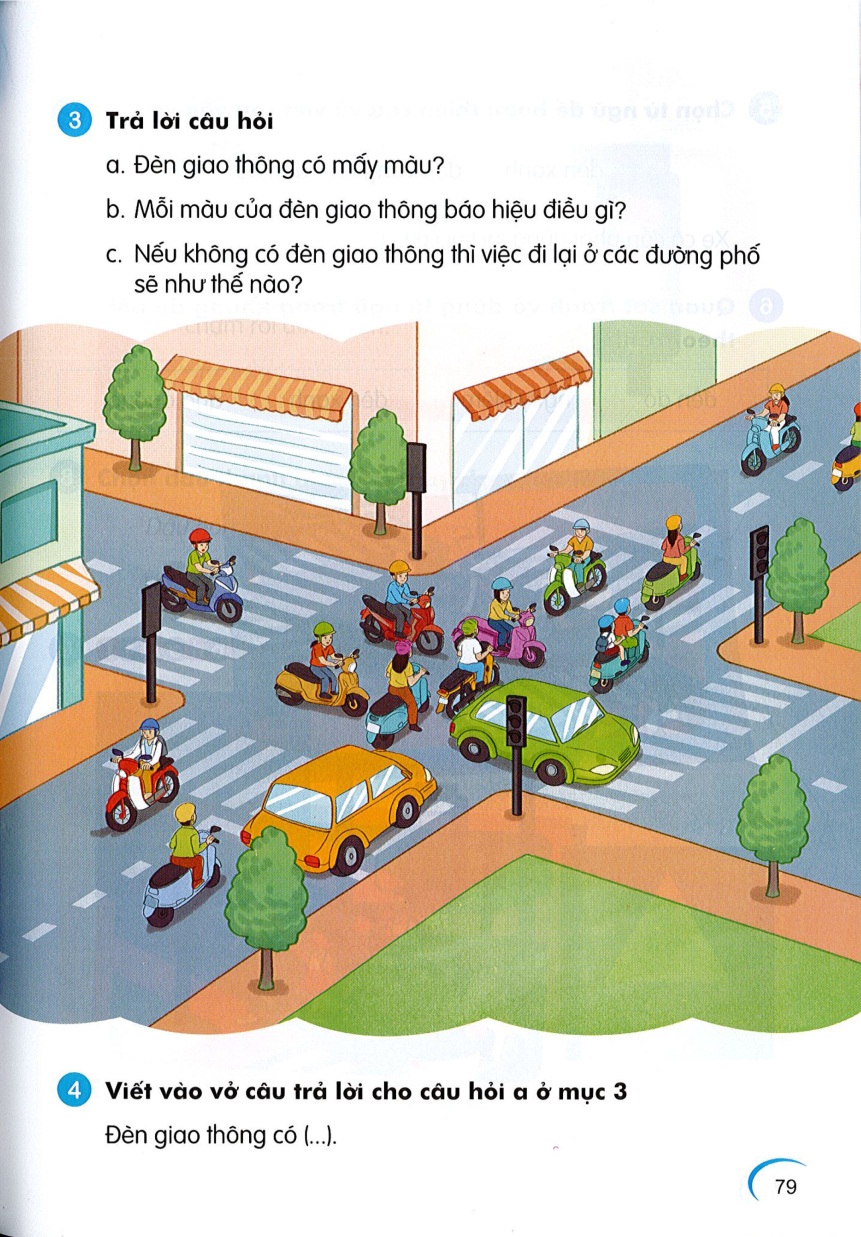 a. Đèn giao thông có mấy màu ?
Đèn giao thông có ba màu : đỏ, vàng, xanh.
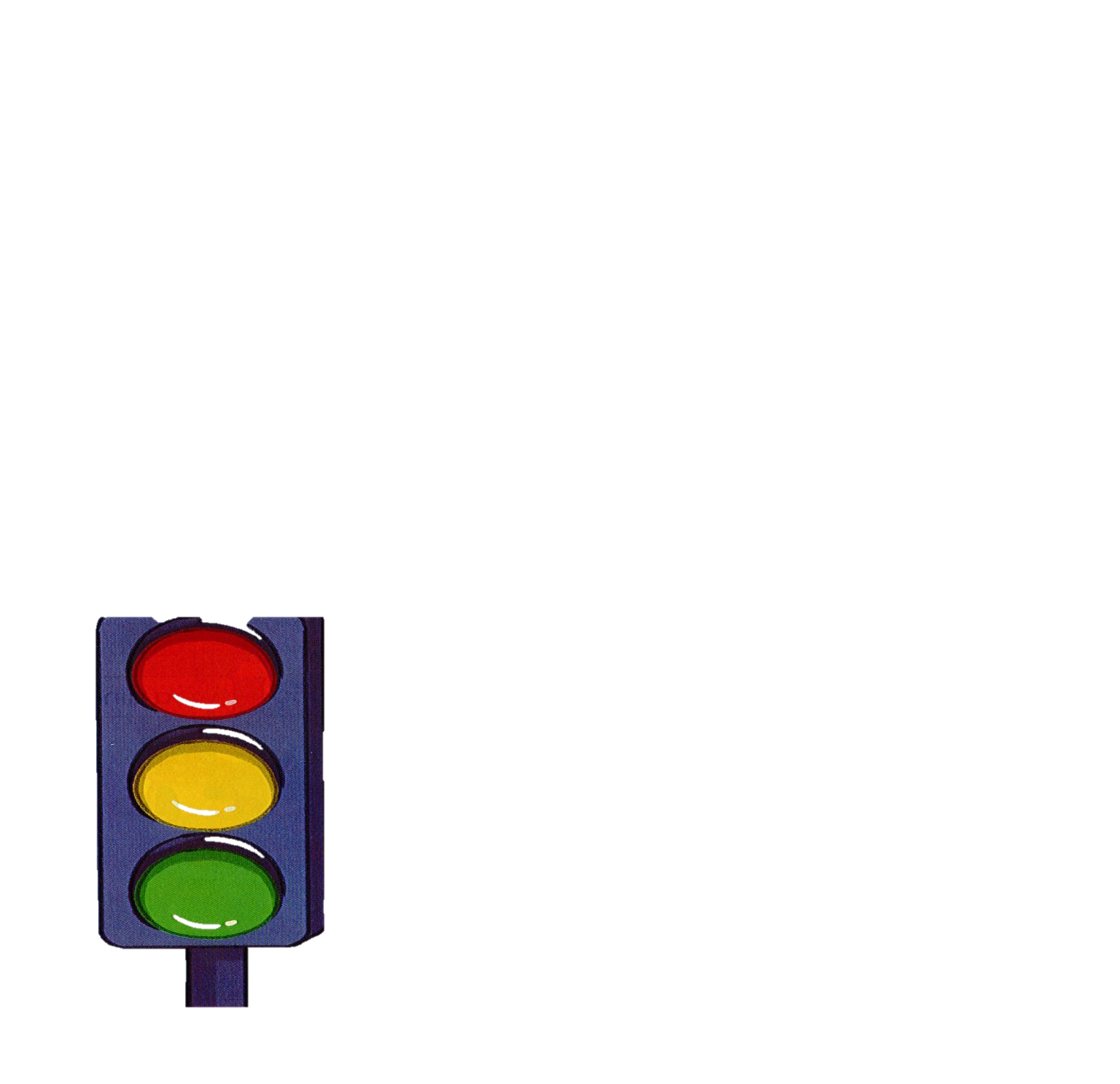 b. Mỗi màu của đèn giao thông báo hiệu điều gì ?
Đèn đỏ : người đi đường và các phương tiện giao thông phải dừng lại.
Đèn xanh : được phép di chuyển.
Đèn vàng : phải di chuyển chậm lại rồi dừng hẳn.
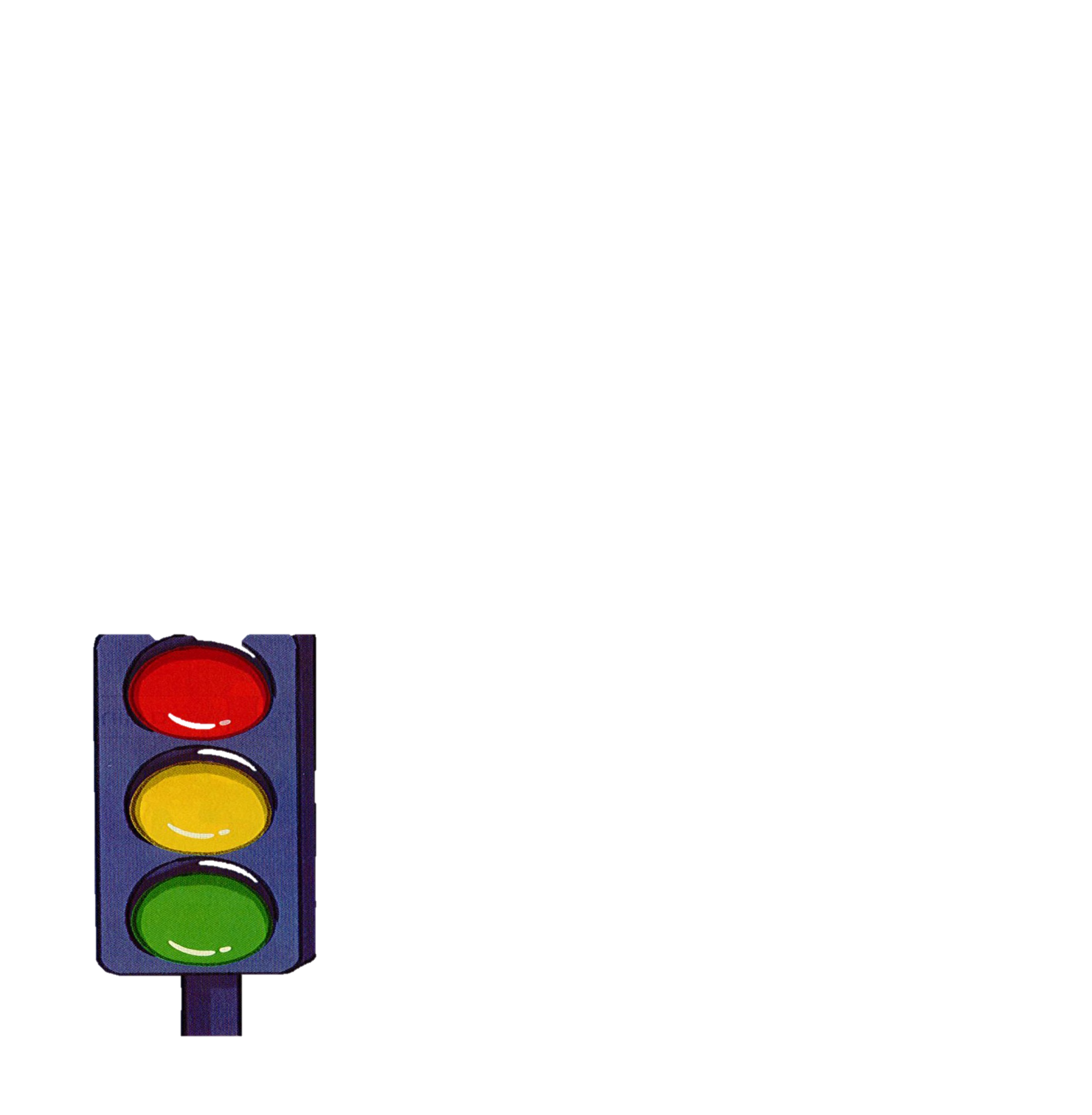 PHẢI DỪNG  LẠI
CHẬM LẠI RỒI DỪNG HẲN
ĐƯỢC PHÉP ĐI
c. Nếu không có đèn giao thông thì việc đi lại ở các đường phố sẽ như thế nào ?
Nếu không có đèn giao thông thì việc đi lại ở các đường phố sẽ rất lộn xộn và nguy hiểm.
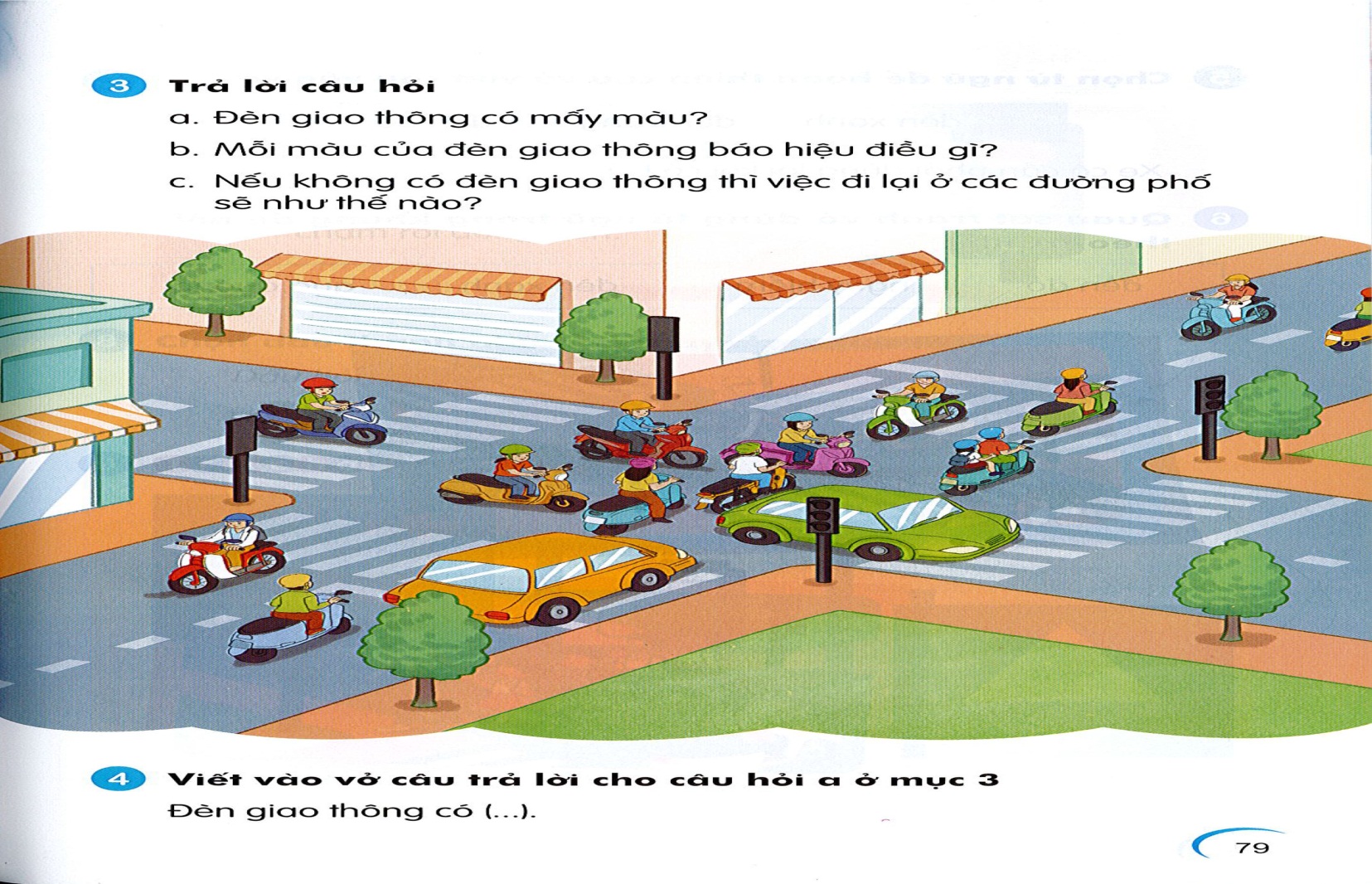 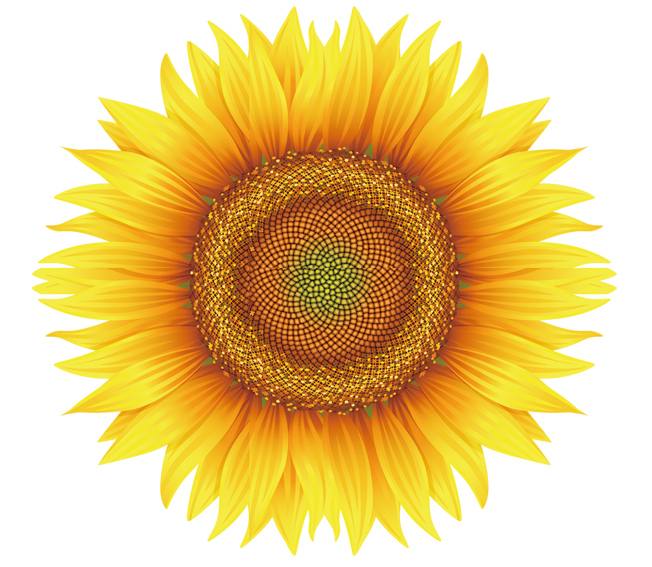 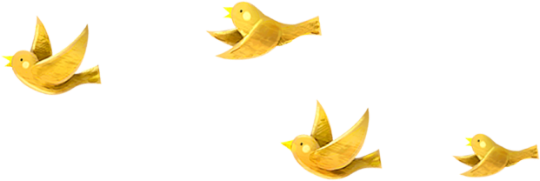 4
Viết vào vở
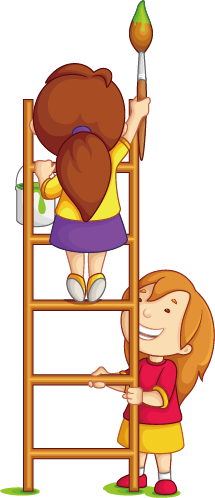 Viết vào vở câu trả lời cho câu hỏi a ở mục 3
Đèn giao thông có (…).
Đèn giao thông có ba màu.
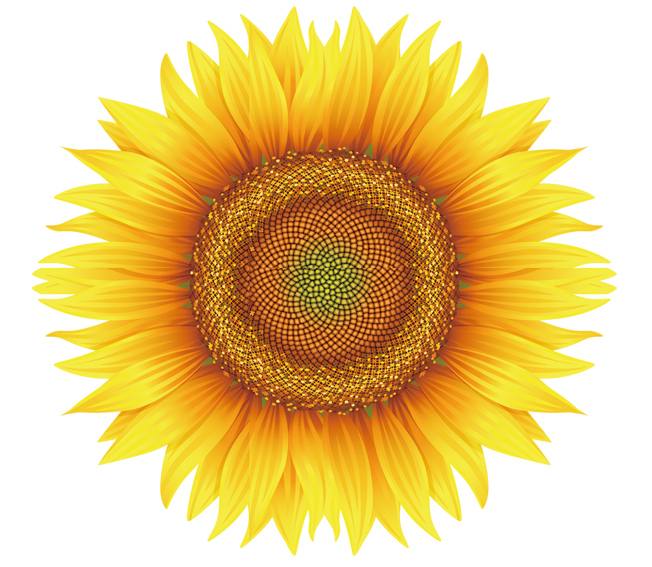 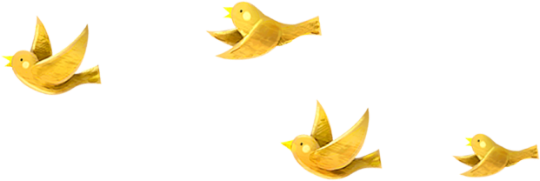 5
Chọn từ ngữ
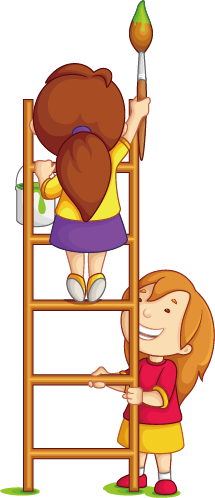 Chọn từ ngữ để hoàn thiện câu và viết câu vào vở
đèn xanh    đèn vàng
đèn đỏ
.
Xe cộ cần phải dừng lại khi có
(……)
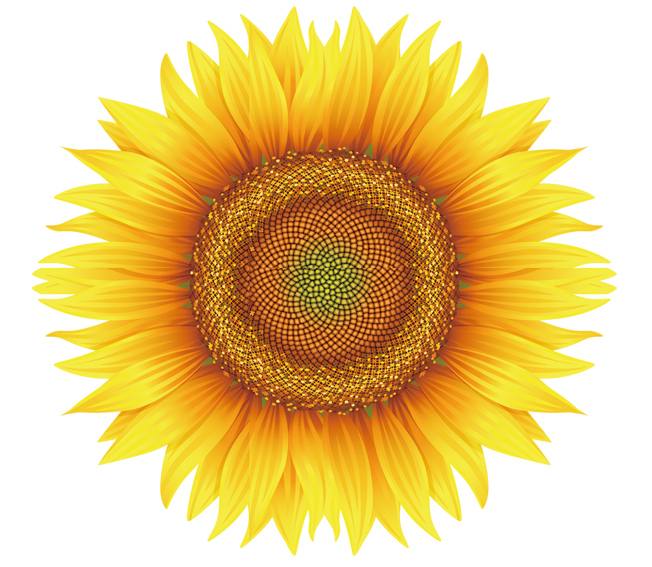 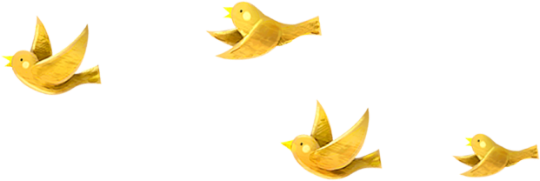 6
Quan sát tranh
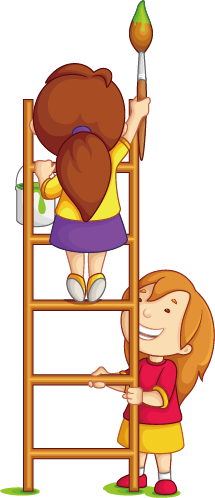 Quan sát tranh và dùng từ ngữ để nói theo tranh
qua đường
nguy hiểm
đèn xanh
đèn đỏ
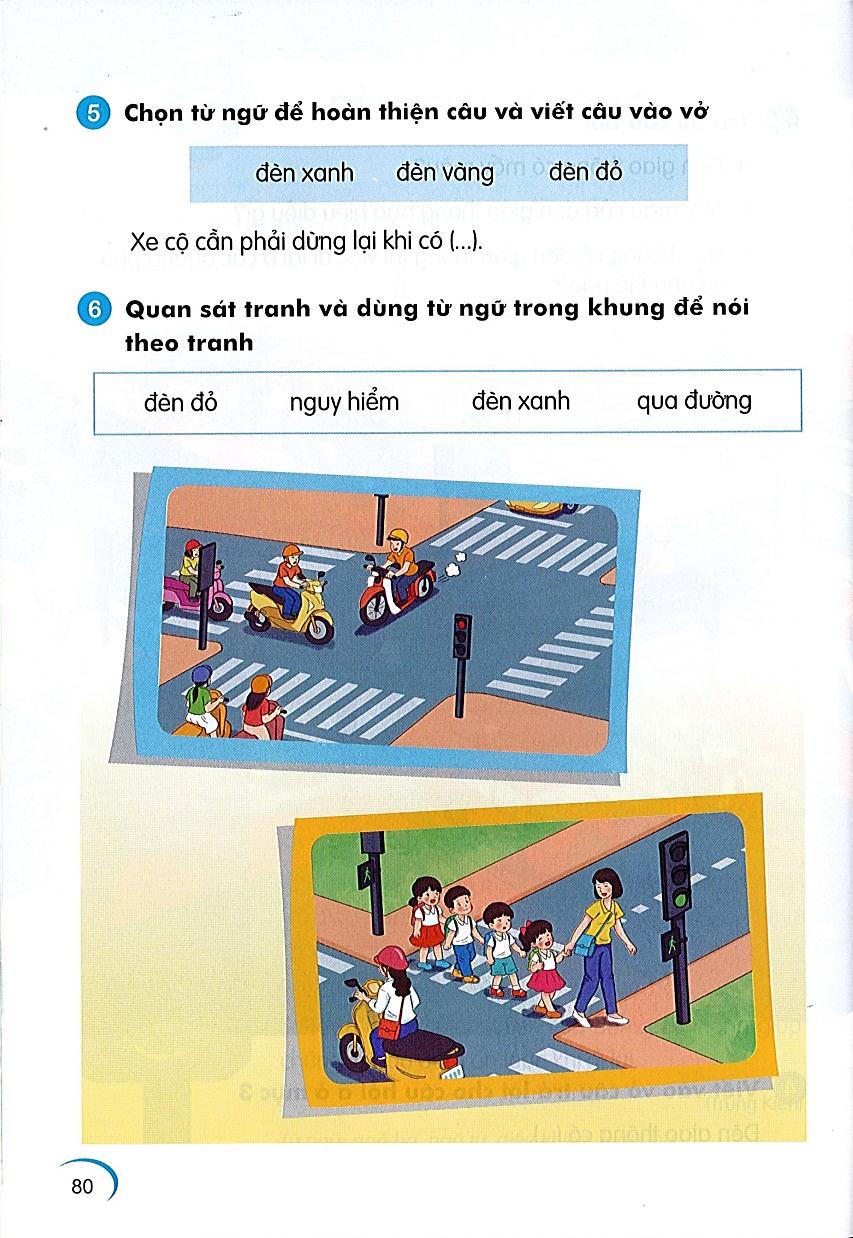 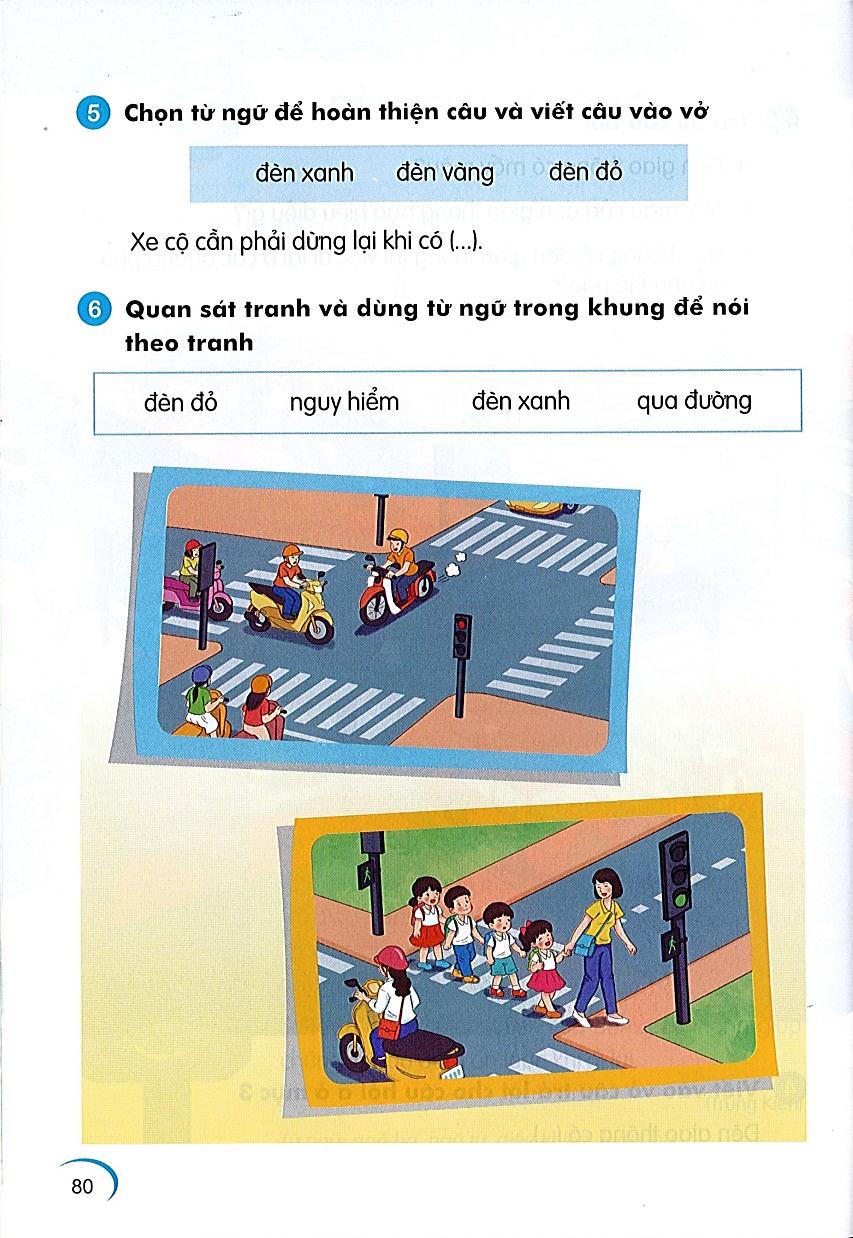 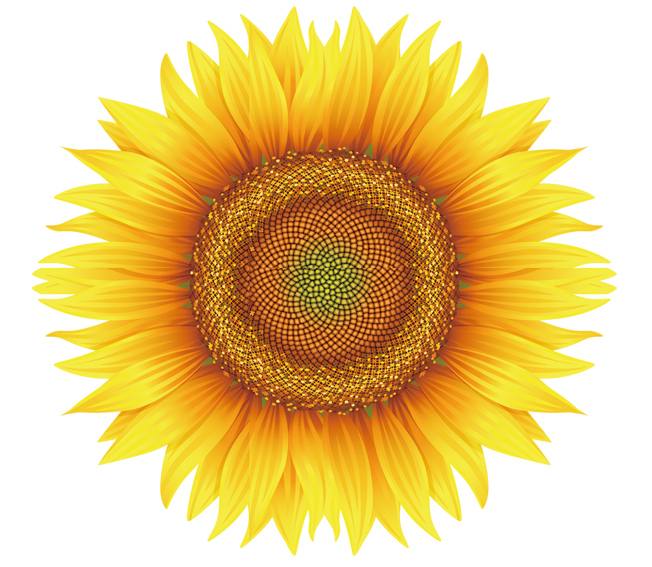 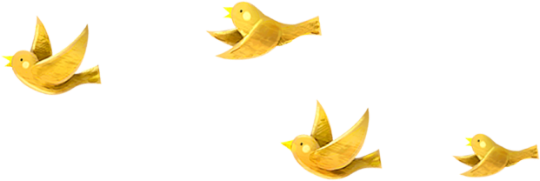 7
Nghe viết
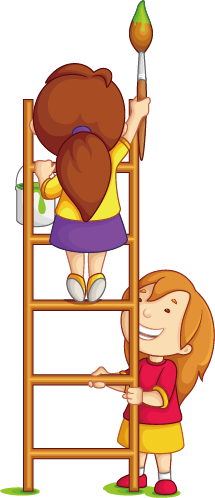 Nghe viết
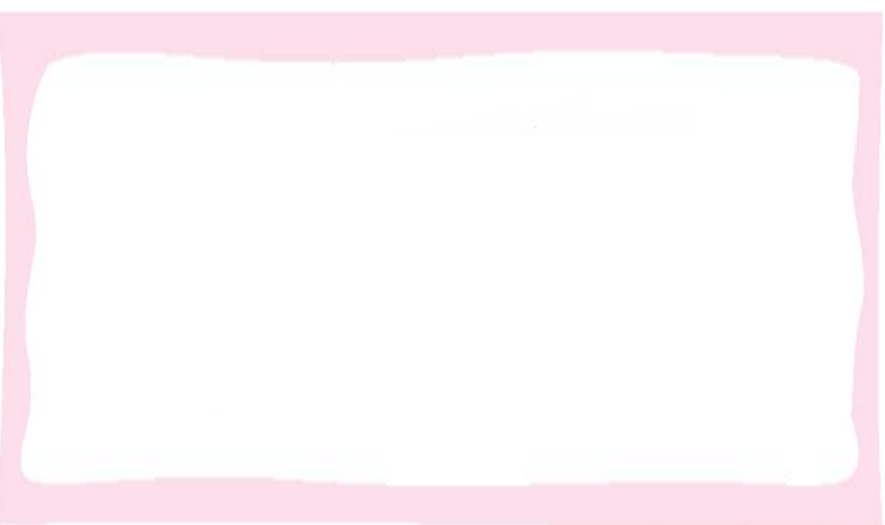 Đèn đỏ báo hiệu dừng lại. Đèn xanh báo hiệu được phép di chuyển. Đèn vàng báo hiệu đi chậm rồi dừng hẳn.
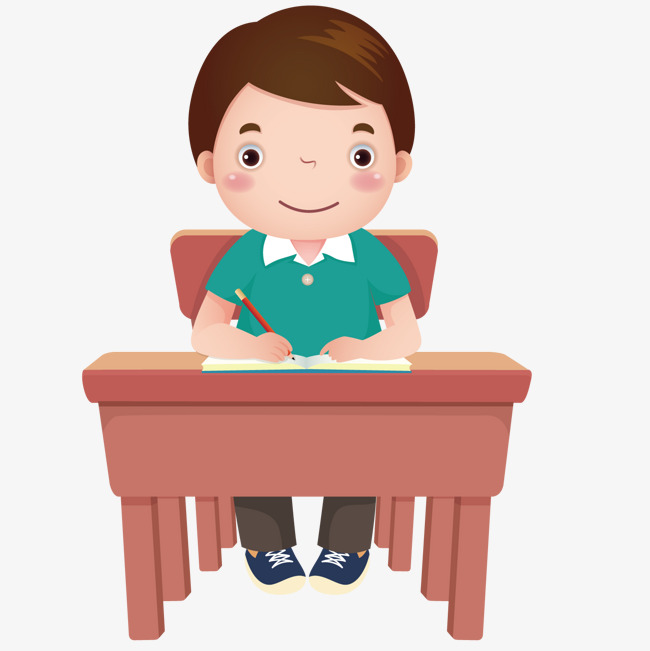 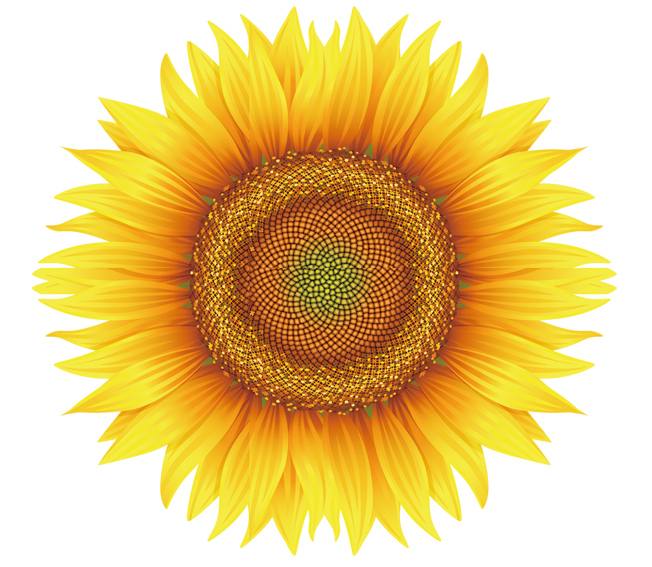 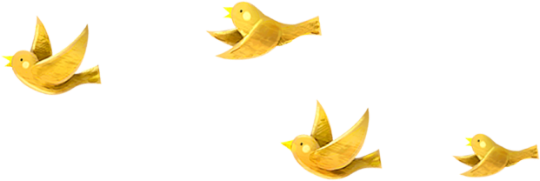 8
CHỌN DẤU THANH
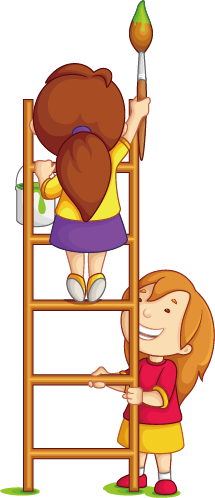 8. Chọn dấu thanh phù hợp thay cho chiếc lá
Dấu hỏi hay dấu ngã ( bấm vào từ ngữ dưới mỗi lá để hiện câu tl)
~
̓
~
̓
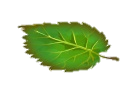 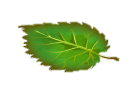 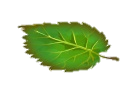 ngõ nho
nga ba
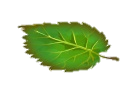 điều khiên
bút ve
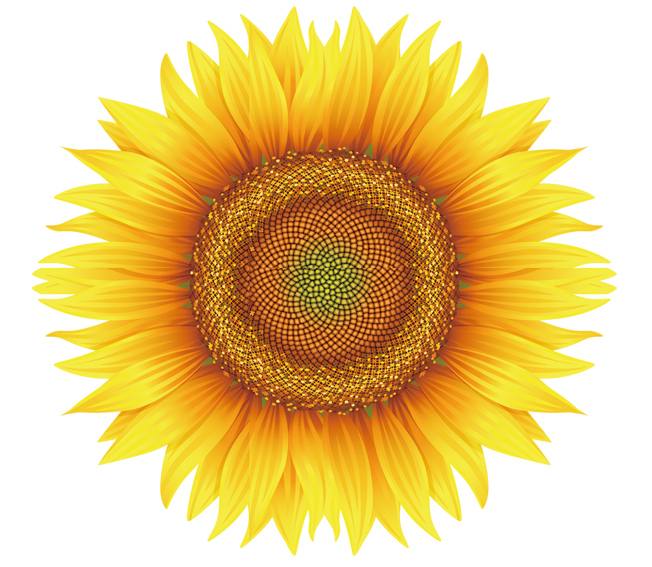 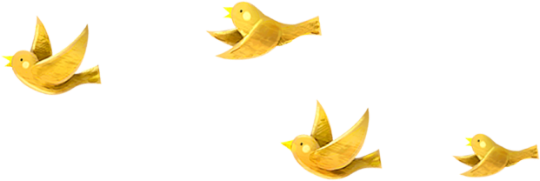 9
Trò chơi
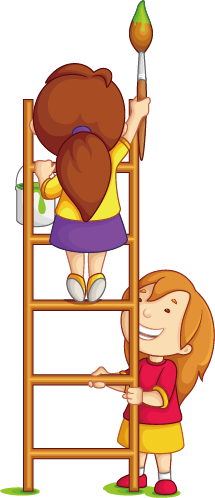 Nhận biết biển báo
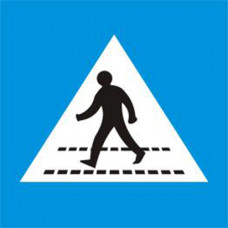 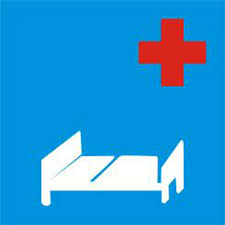 Biển báo bệnh viện
Biển báo đường dành cho người sang ngang
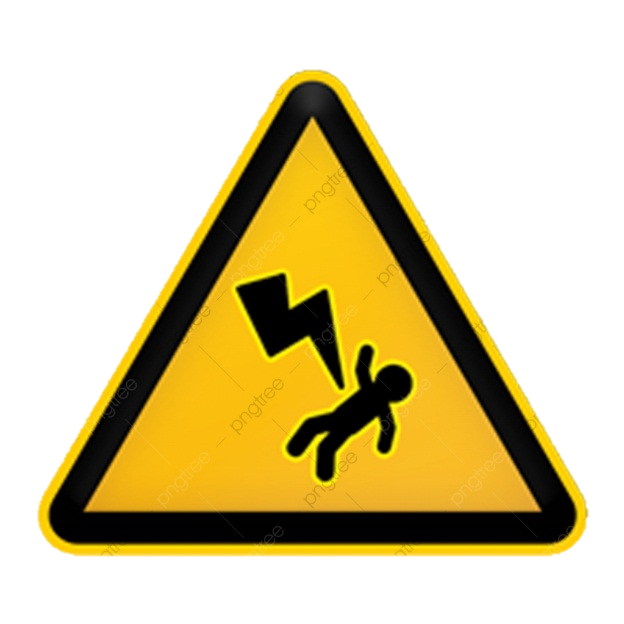 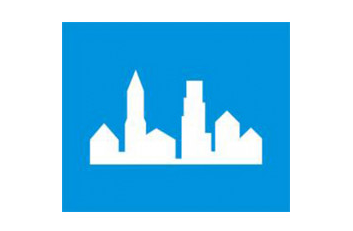 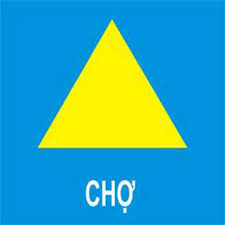 Biển báo bắt đầu
 khu dân cư
Biển báo nguy 
hiểm điện giật
Biển báo chợ
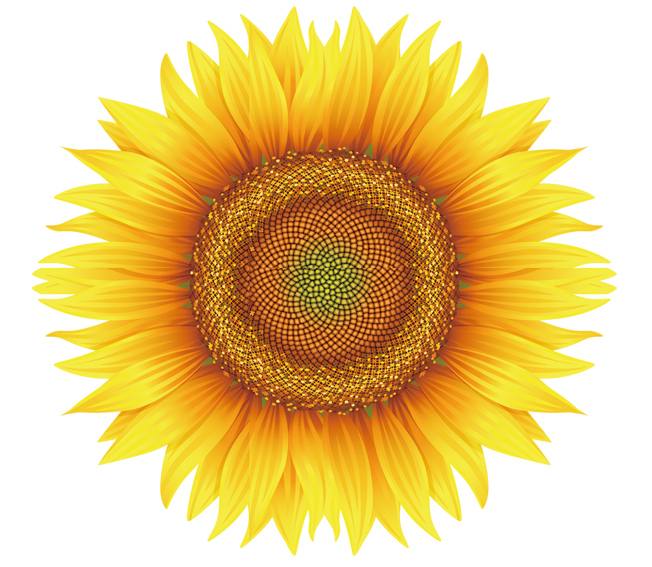 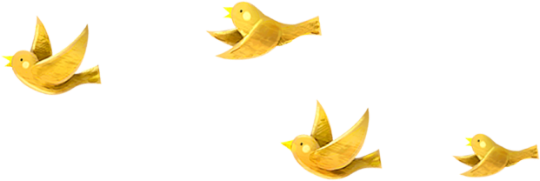 10
Củng cố
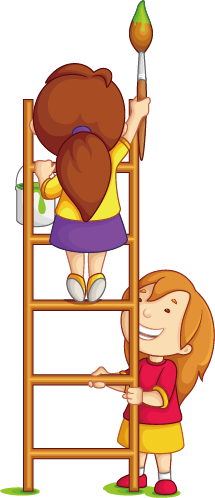